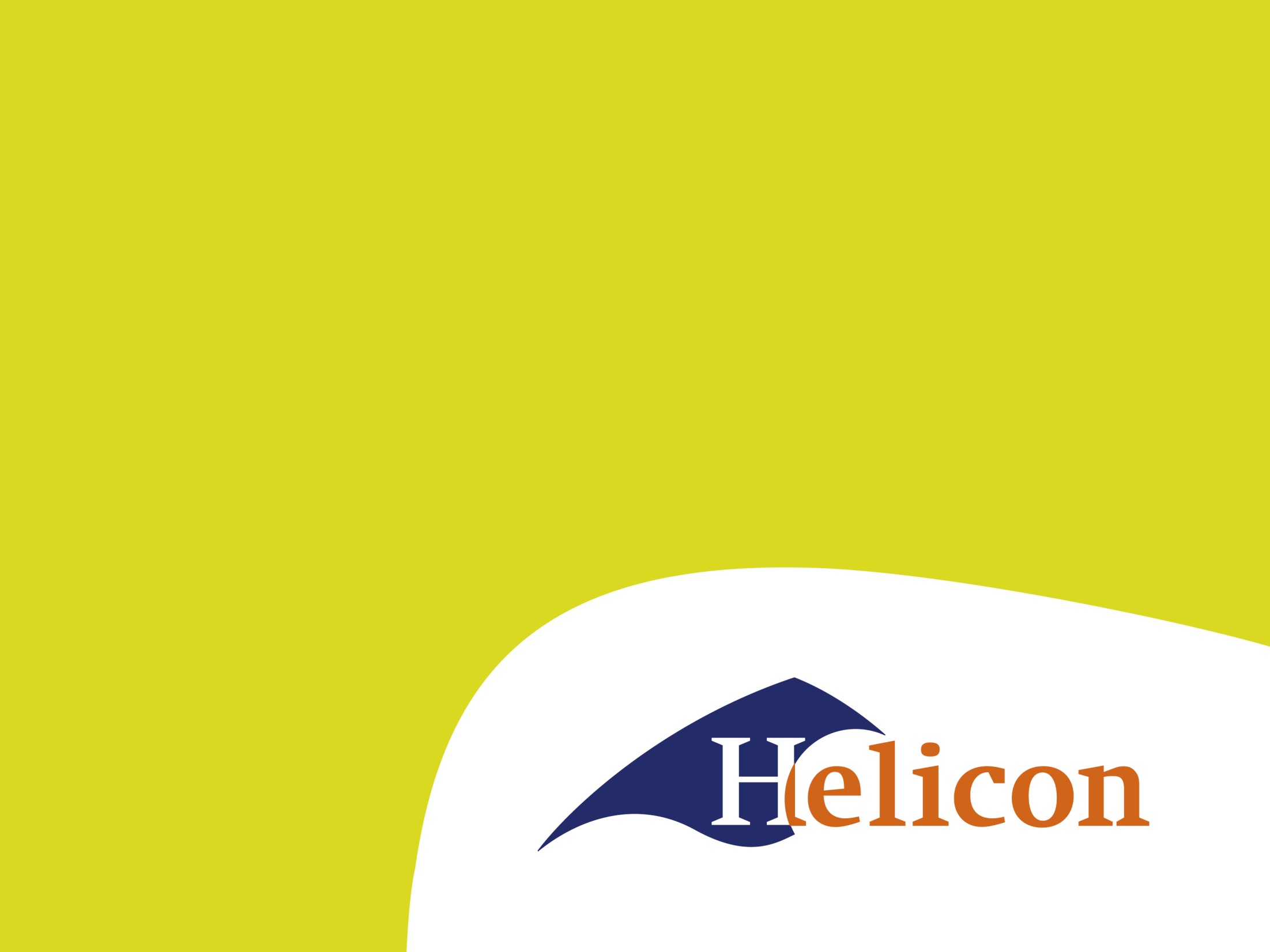 Onkruidbestrijding
Preventie en grondbewerking
Kan loonwerker altijd juiste tijdstip nemen?
Kerende grondbewerking vooraf: minder onkr.
Wortelonkruiden in de stoppel jaar ervoor
In biologische teelt: zaaien uitstellen -> onkruid makkelijker te bestrijden
Mechanische bestrijding
Vlak zaaibed nodig
Machines op elkaar afstemmen
Opties:- tussen zaai    en opkomst- na opkomst

Voorbeeld:Eggen na opkomst:
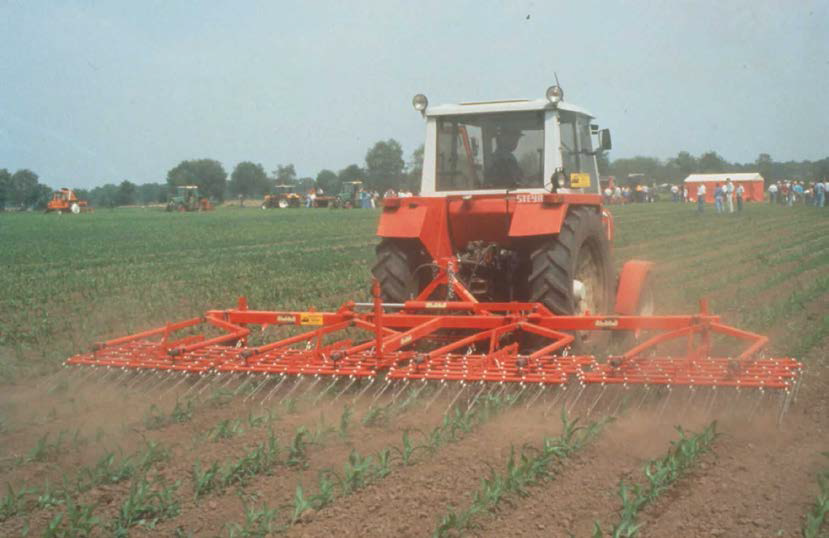 Schoffel + vingerwiedertussen de rijen
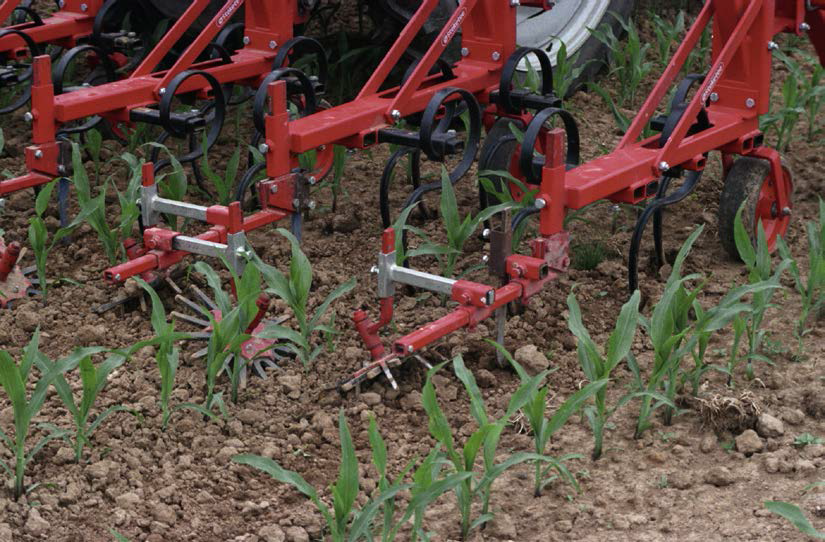 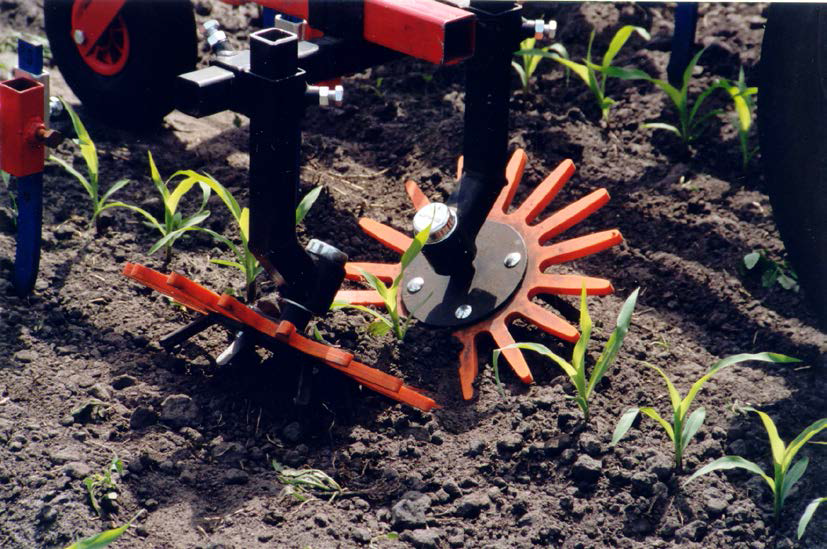 Chemische bestrijding
Grasachtige onkruiden moeilijk herkenbaar
Oefenen ? -> www.irs.nl  (bij suikerbieten)
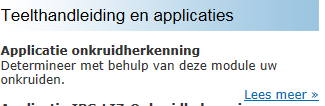 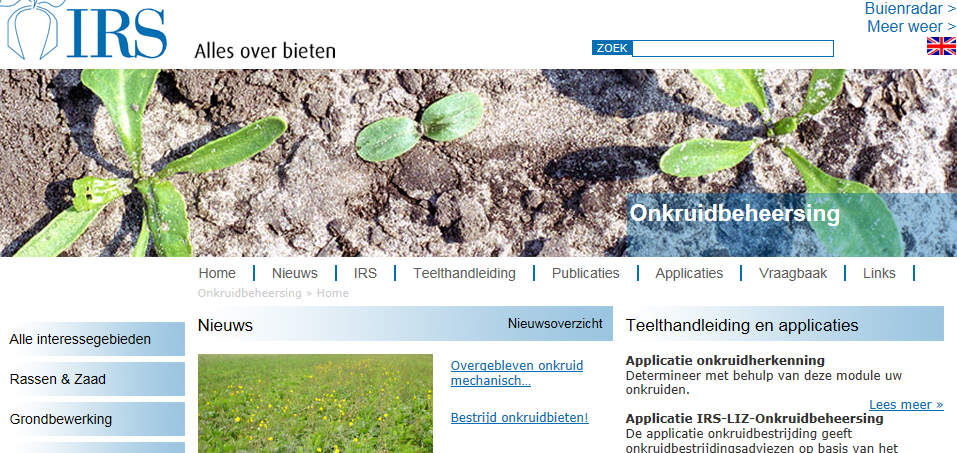 Wat is de werkzame stof?
Welke onkruiden gevoelig ?  Bijv. haagwinde ?






Keuze doptype
Vervolg  Gewasbescherming
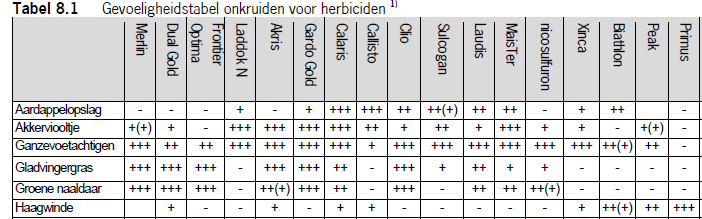 Bestudeer ook op Wiki 	-> Teelt van snijmais
	-> hoofdstuk  “Onkruidbestrijding”
	-> Schone mais:  Onkruidbestrijdingsadvies